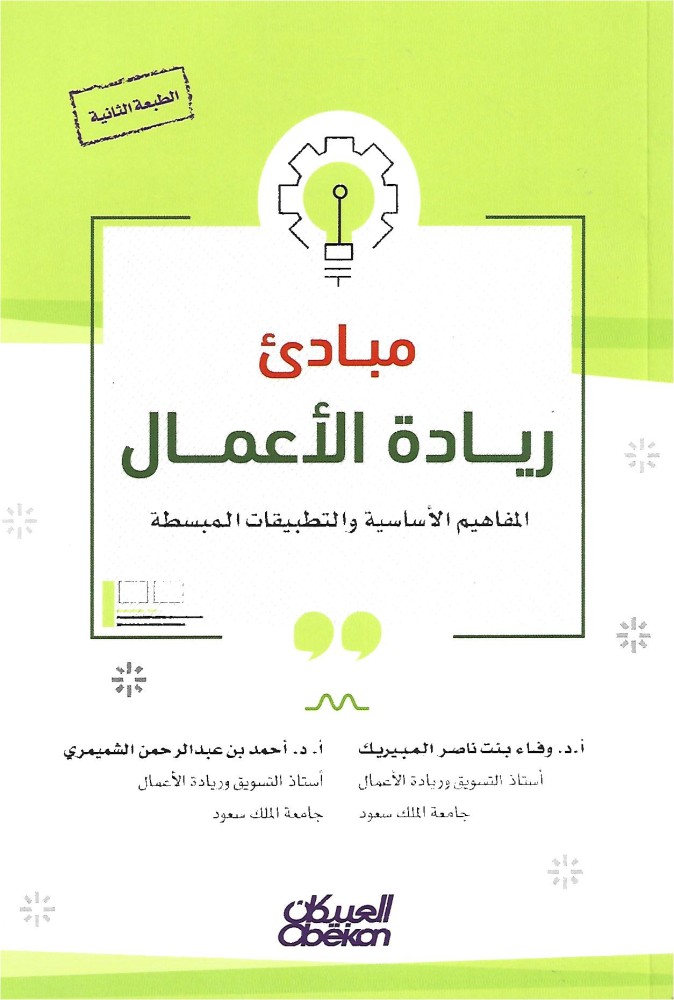 مبادئ ريادة الأعمال
Entrepreneurship
أ. د. أحمد الشميمري
 أستاذ التسويق وريادة الأعمال
أ. د. وفاء المبيريك
 أستاذ التسويق وريادة الأعمال
الفصل الثامن
01
اختيار الموقع.
02
انطلاق المشروع
إجراءات تأسيس المشروع.
03
04
خطة التنفيذ.
الجهات الداعمة لرواد الأعمال.
01
© المبيريك والشميمري
01
موقع المشروع
01
تحديد أهمية موقع المشروع
02
اختيار الموقع المناسب للمشروع.
03
تكاليف تجهيزات الموقع.
04
المقارنة ين المواقع المتاحة.
05
التعرف على قوانين الموقع و التوافق معها..
02
© المبيريك والشميمري
01
موقع المشروع
02
© المبيريك والشميمري
02
إجراءات تأسيس المشروع
1
2
3
4
ترخيص المحل التجاري.
الاشتراك في الغرفة التجارية.
ترخيص المواقع المؤقتة.
السجل التجاري.
03
© المبيريك والشميمري
03
وضع خطة التنفيذ:
تنفيذ الخطة.
تحديد من سيقوم بالمهام.
تحديد الأهداف الرئيسية للمشروع.
متابعة التنفيذ
عمل قائمة بالأعمال الواجب القيام بها.
خطوات تنفيذ الأهداف.
مراجعة النتائج.
تحديد الأموال و الموارد المطلوبة.
ترتيب الخطوات والمهام.
04
© المبيريك والشميمري
04
الجهات الداعمة لرواد الأعمال
هناك الكثير من الجهات الداعمة لرواد الأعمال ومنها:
بنك التنمية الاجتماعية.
وزارة التجارة
الغرف التجارية الصناعية.
وزارة الشؤون البلدية
صندوق التنمية الصناعية.
صندوق تمية الموارد البشرية.
الهيئة العامة للسياحة.
هيئة المنشآت الصغيرة و المتوسطة.
05
© المبيريك والشميمري